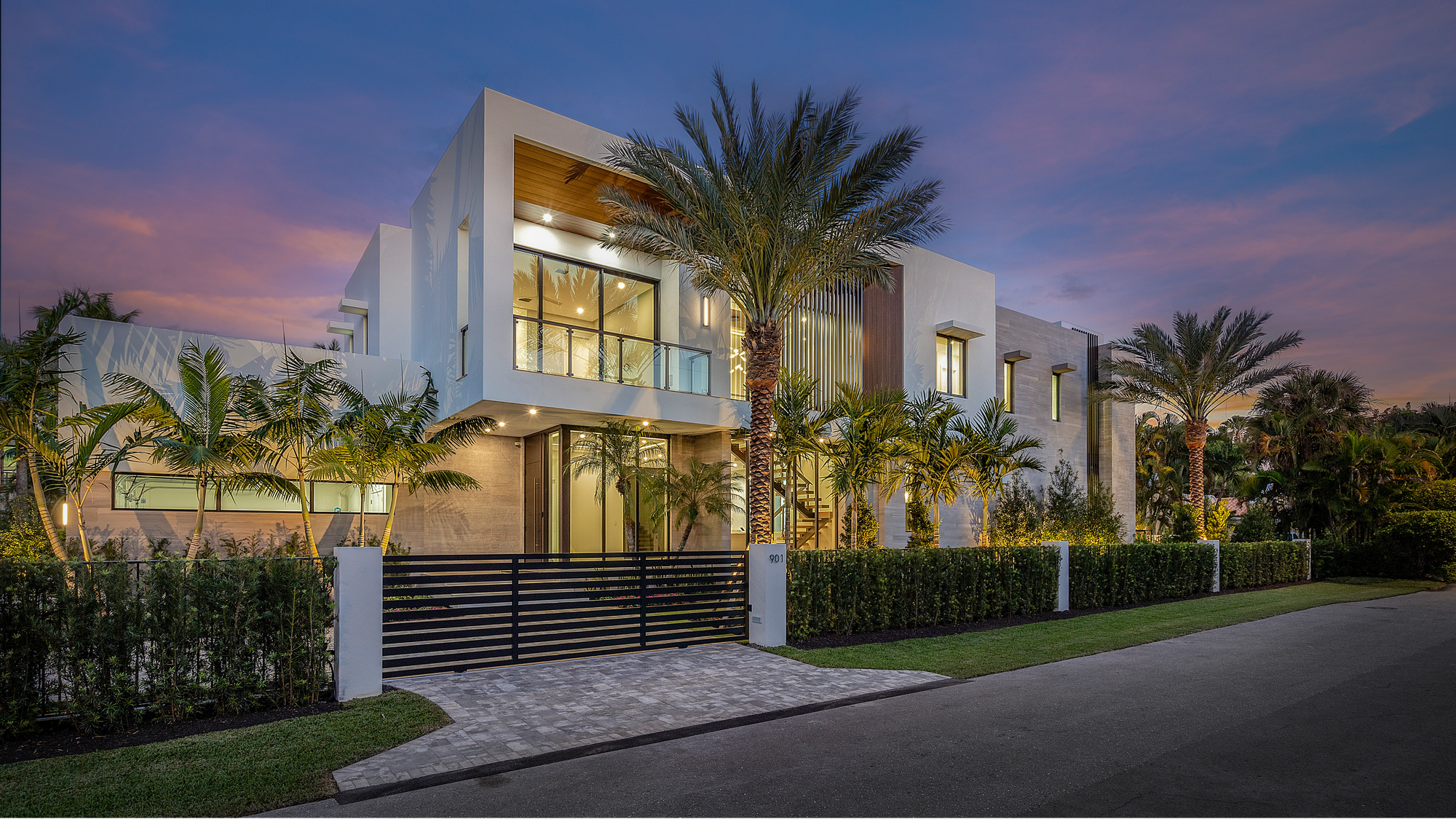 Where Luxury meets Lifestyle
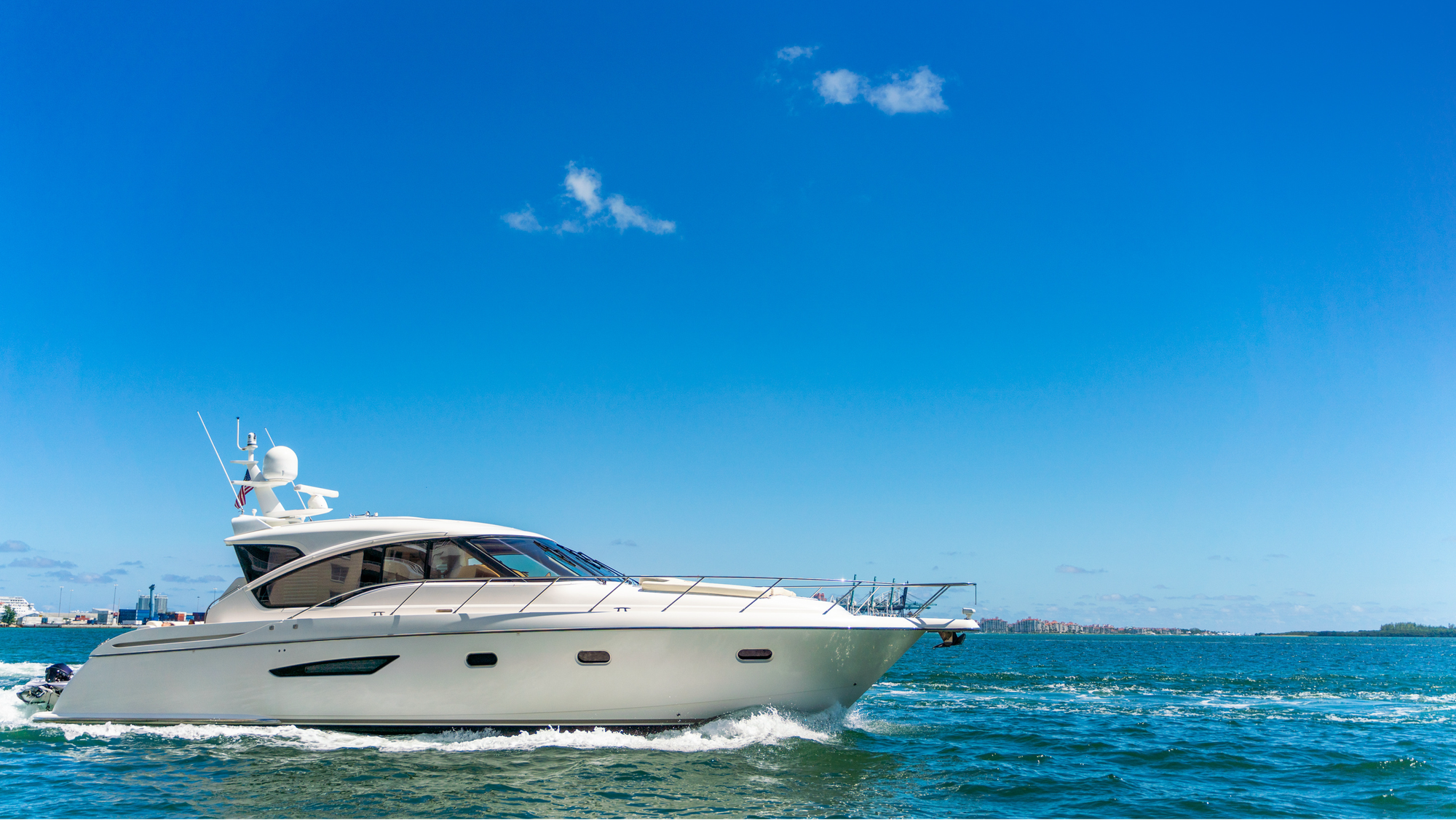 It is critical to have an expert on your side who is skilled in navigating today’s housing market.
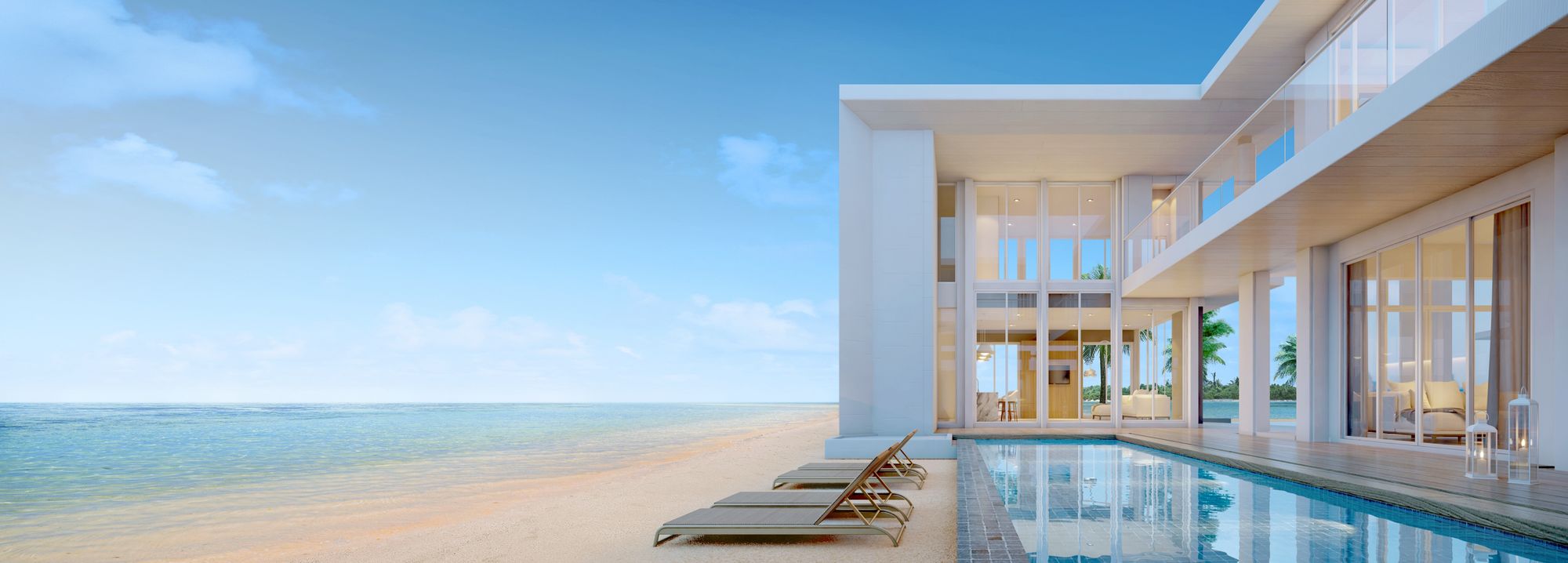 Owning a home is a keystone of wealth—both financial affluence and emotional security.
— Suze Orman
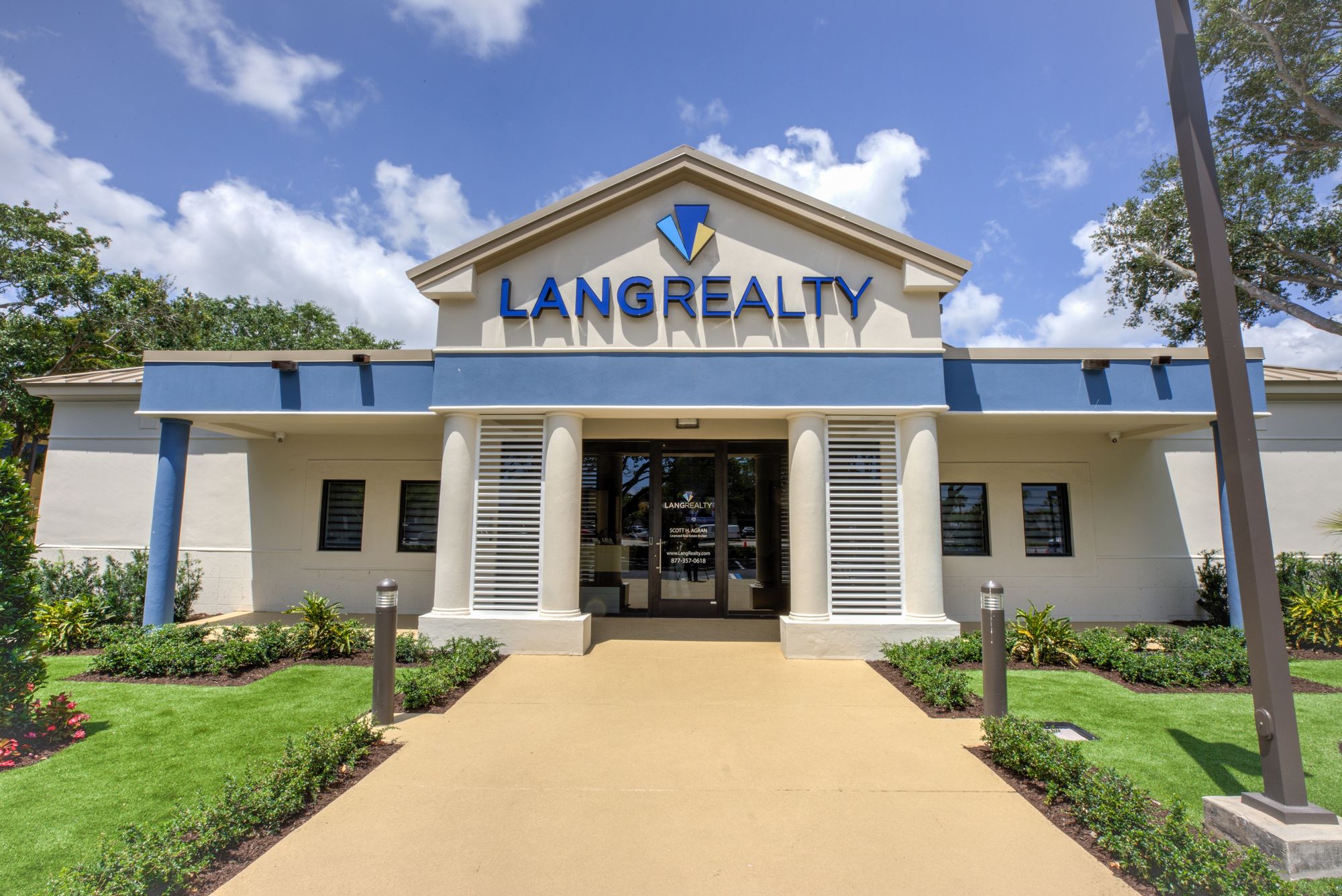 WHO WE ARE
Over 3 Decades Selling South Florida
Strategic Partners Ready to Engage and Support
Listing and Market Leaders
Team of Top-Producing, Highly Trained Professionals
Providing Exceptional Service and Expertise
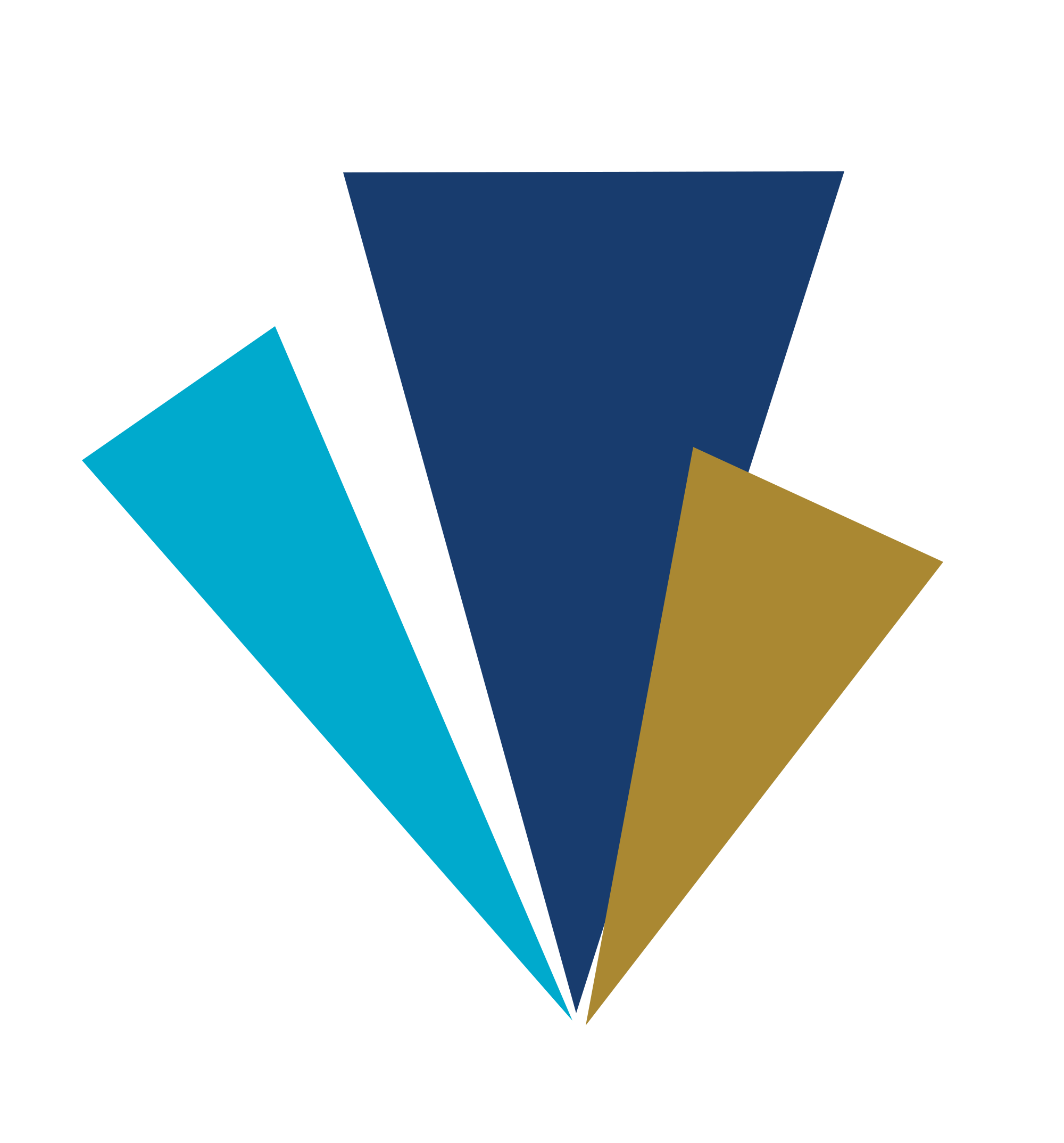 OUR EXPERTISE
Market Leaders
Website Dominance
International Exposure
Closing Numbers
OVER A BILLION DOLLARS IN SALES FOR THE LAST 12 YEARS CONSISTENTLY
OVER 3 DECADES OF REAL ESTATE EXPERIENCE IN OUR LOCAL MARKET
125K+
54
$240B+
55K+
IN SALES
LUXURY REAL ESTATE PROFESSIONALS
PROPERTY COUNTRIES
TOTAL PROPERTIES
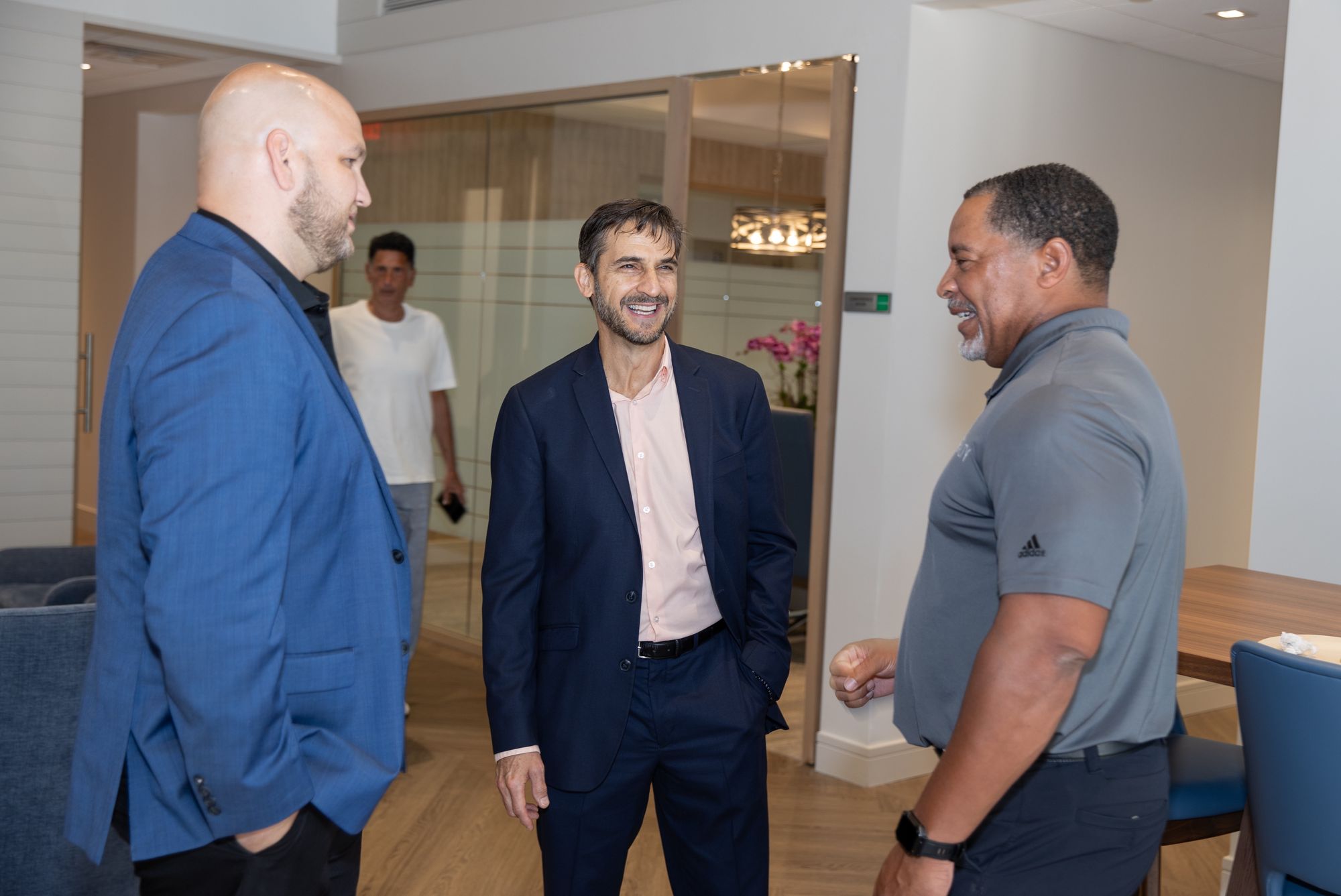 LANG’S CULTURE
Broker and Support team focused on our agents' and clients' success.
We operate with honesty, integrity, and quality.
We support nonprofits and encourage agent volunteering.
Our top agents provide the highest level of residential real estate services in Palm Beach County
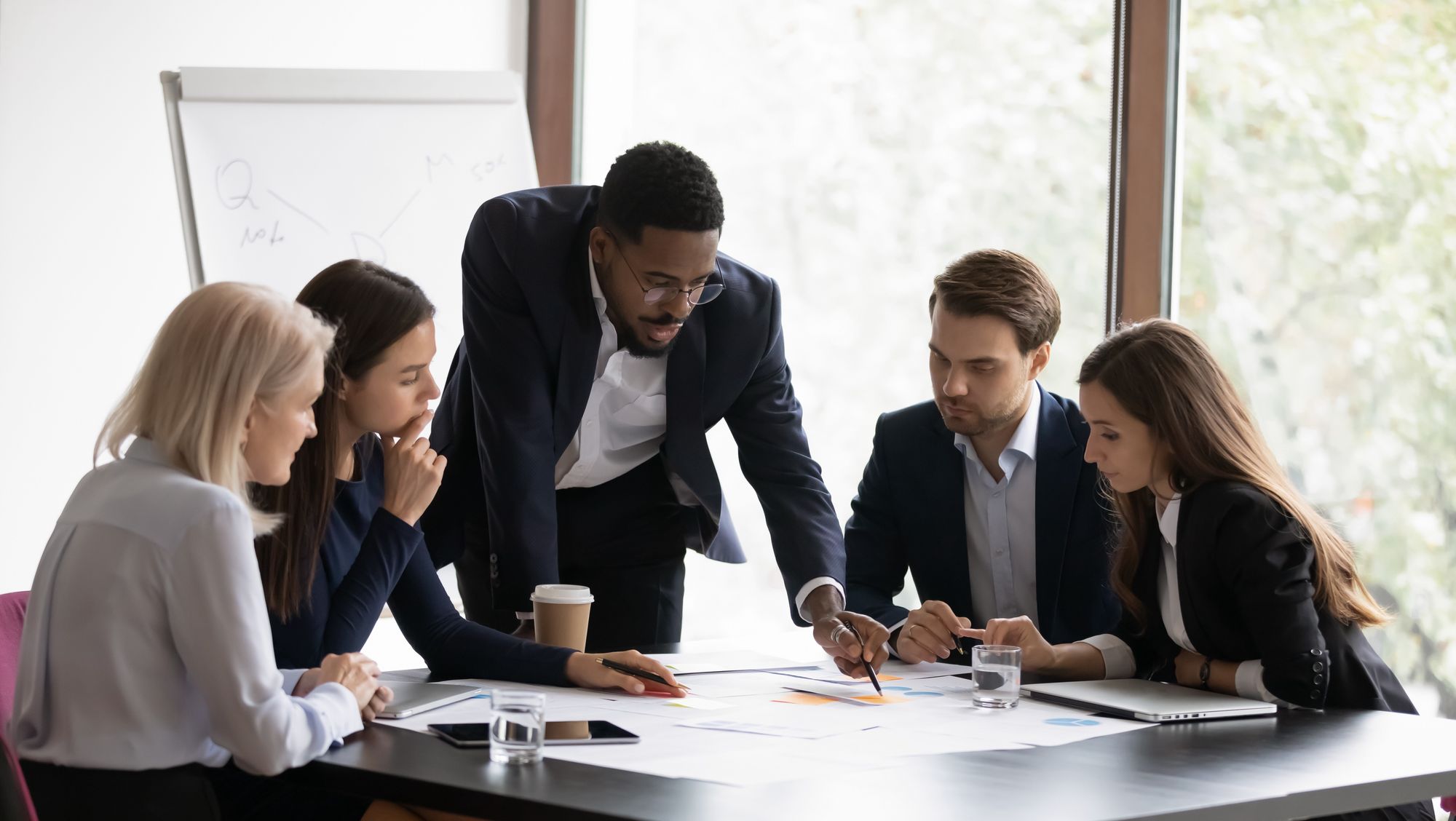 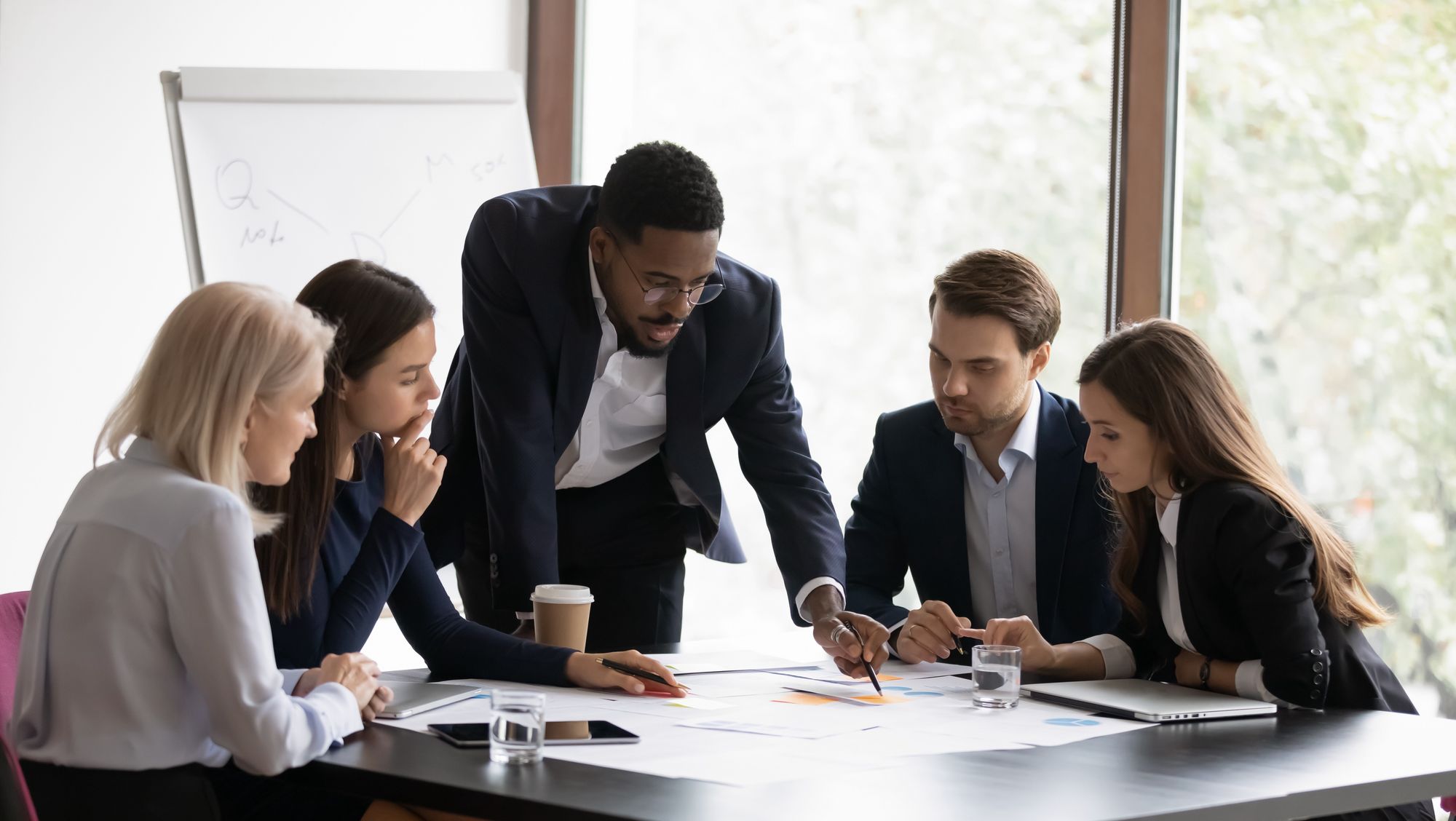 REPUTATION MATTERS
Leaders in the Industry
Trusted and respected within the Realtor Community
Relationship with Other Brokers
We are known throughout our neighborhoods
Local Market Leaders
Our agents actively participate in national events, organizations, and initiatives
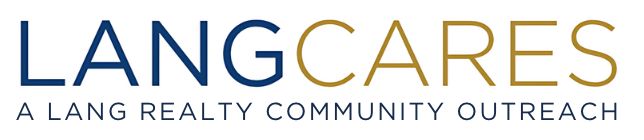 It is more than just where we work; 
It's where we live. 

We do not just sell homes—we actively support and give back to make our communities and neighborhoods a better place for everyone.
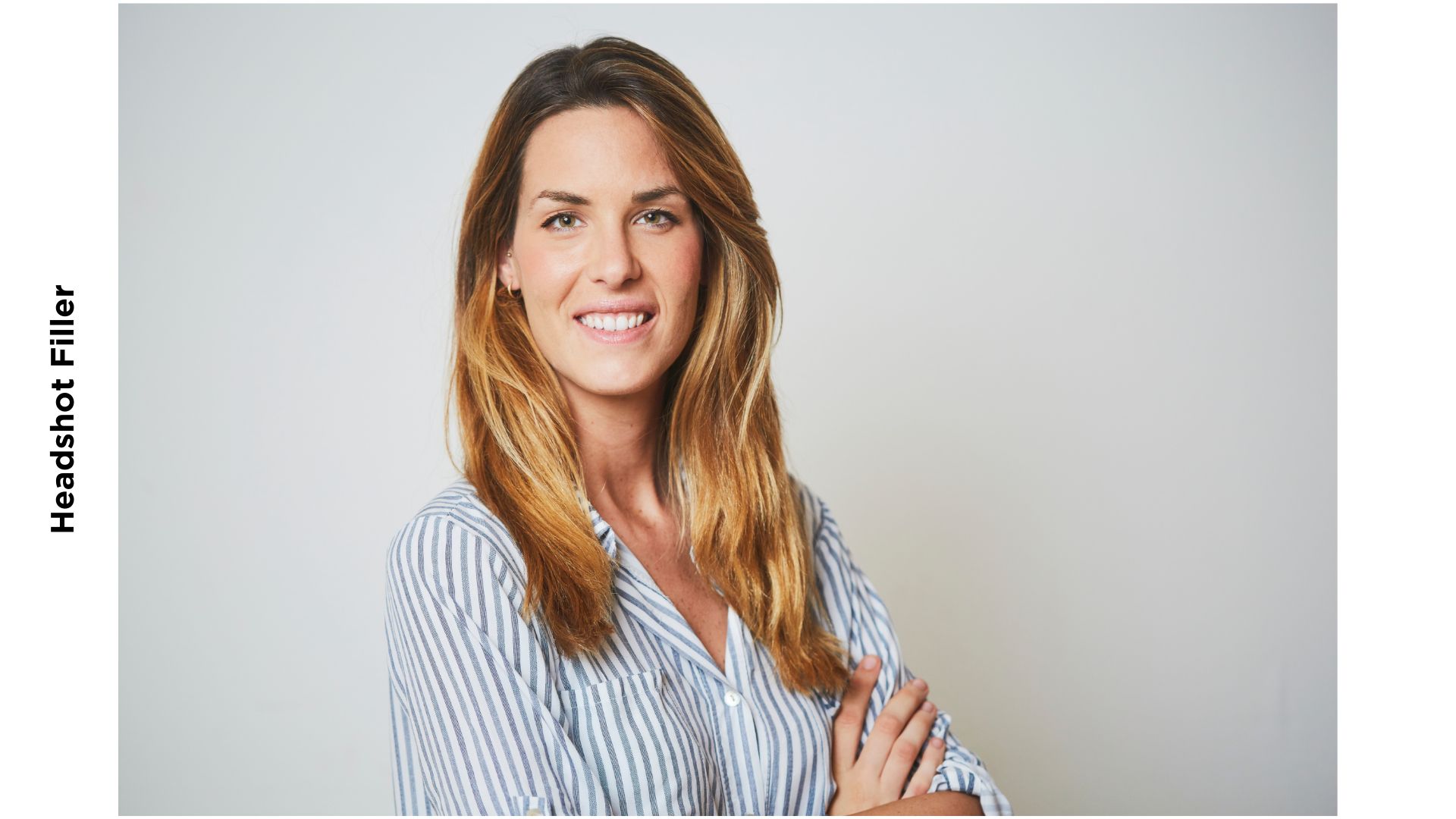 GET TO KNOW ME
Name:

Bio: 

Contact Information: 
#
email 

Professional Experience & Years in Real Estate: 

Area of Expertise:
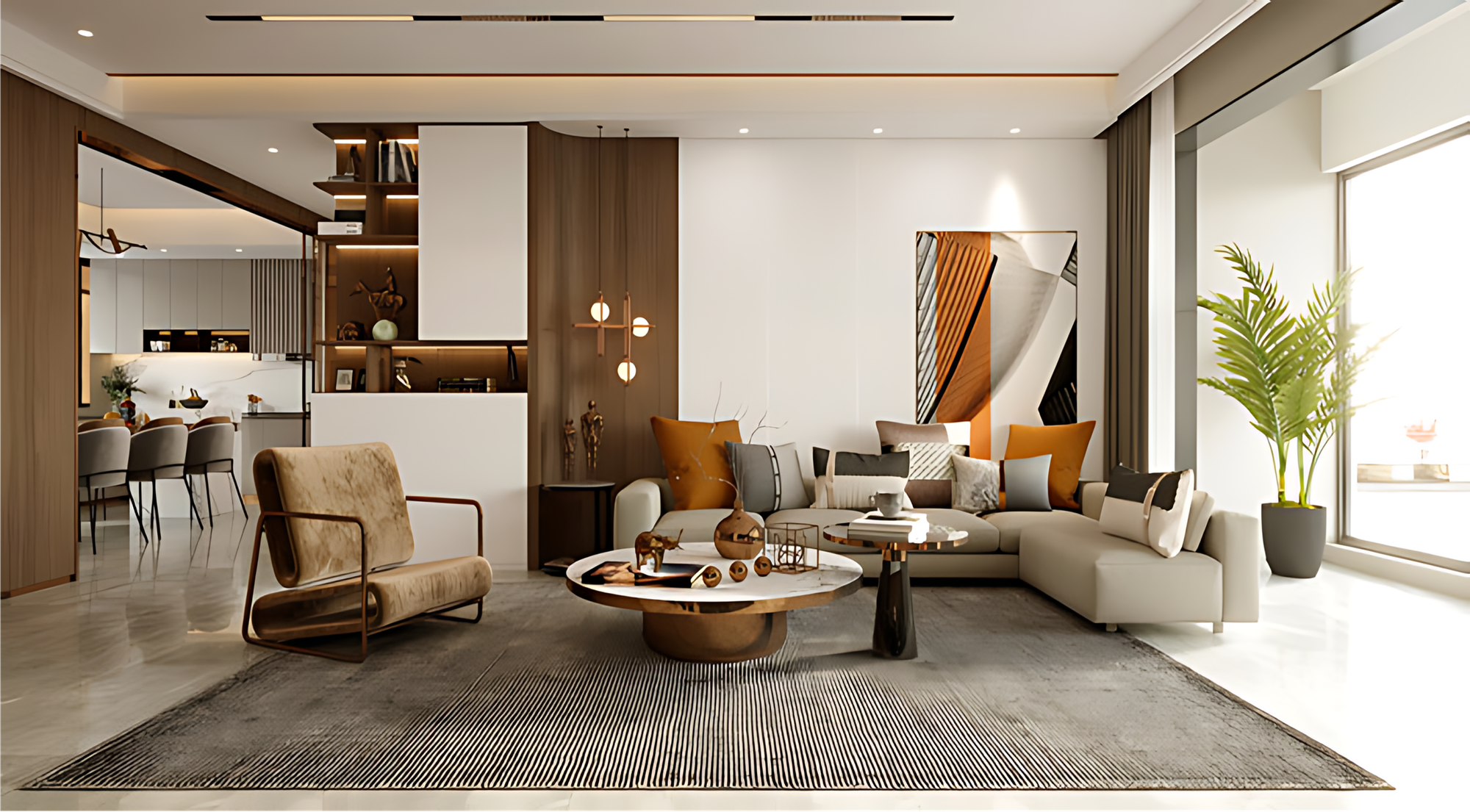 TESTIMONIALS
“Lorem ipsum dolor sit amet, consectetur adipiscing elit, sed do eiusmod tempor incididunt ut labore.”

— Name
“Lorem ipsum dolor sit amet, consectetur adipiscing elit, sed do eiusmod tempor incididunt ut labore.”

— Name
“Lorem ipsum dolor sit amet, consectetur adipiscing elit, sed do eiusmod tempor incididunt ut labore.”

— Name
“Lorem ipsum dolor sit amet, consectetur adipiscing elit, sed do eiusmod tempor incididunt ut labore.”

— Name
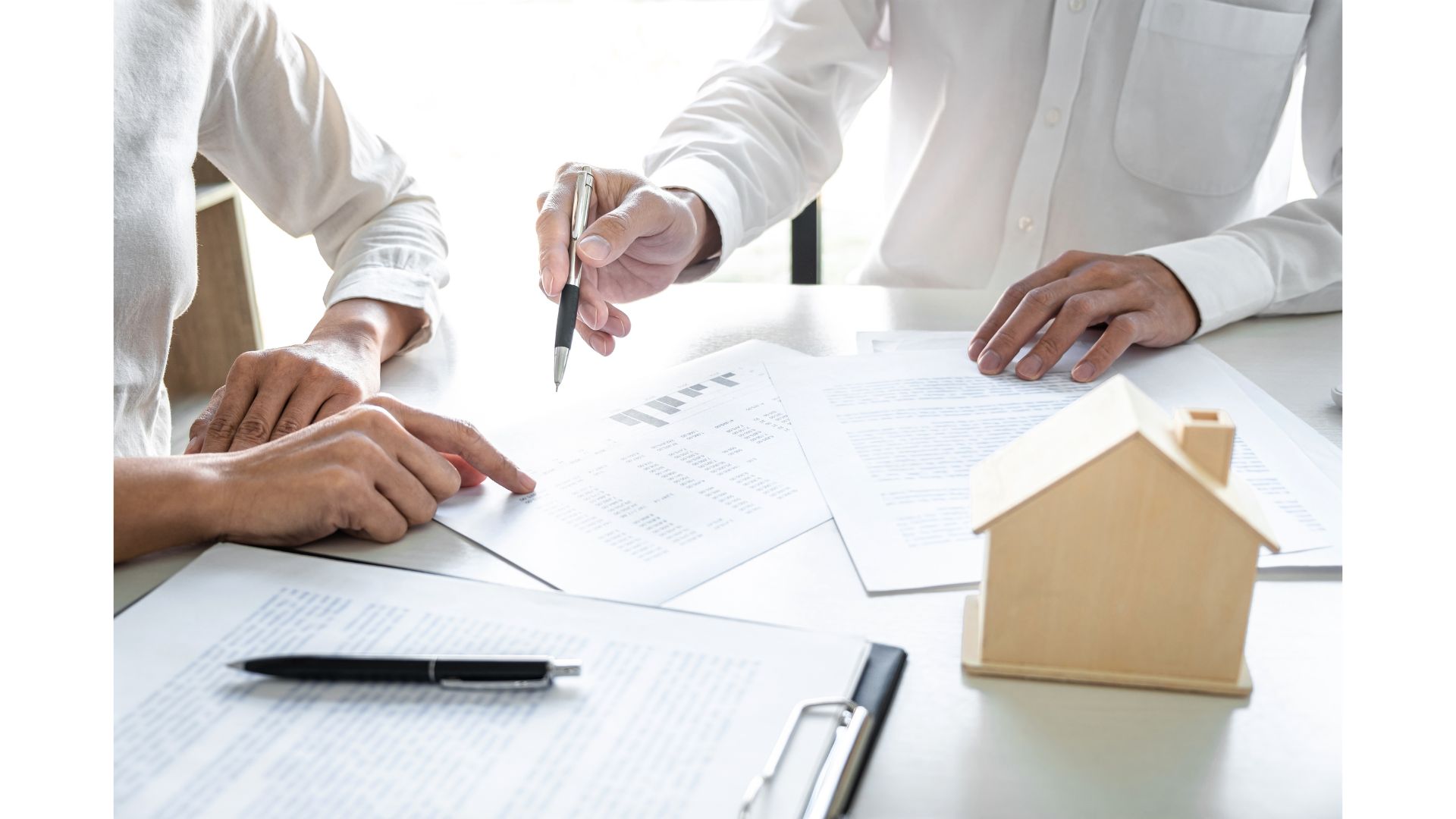 BUYER PROCESS OVERVIEW
State of the market discussion (Buyers Market or Sellers Market)
Financing
Showings
Objective Advice and Guidance
Offers and Negotiation
Closing
Real Estate Advisor for Life
BUYER’S CONSULTATION
PRE-QUALIFICATION BY LENDER
THE HOME BUYING PROCESS
NEGOTIATION
PRESENT AN OFFER
HOME SEARCH
DUE DILIGENCE
OFFER ACCEPTANCE
THE HOME BUYING PROCESS
HOME INSPECTION
FINALIZING MORTGAGE
SIGN DOCUMENTS
CLOSING
FINAL WALKTHROUGH
RECORD & RECEIVE DEED
TITLE & DEED SENT TO YOU
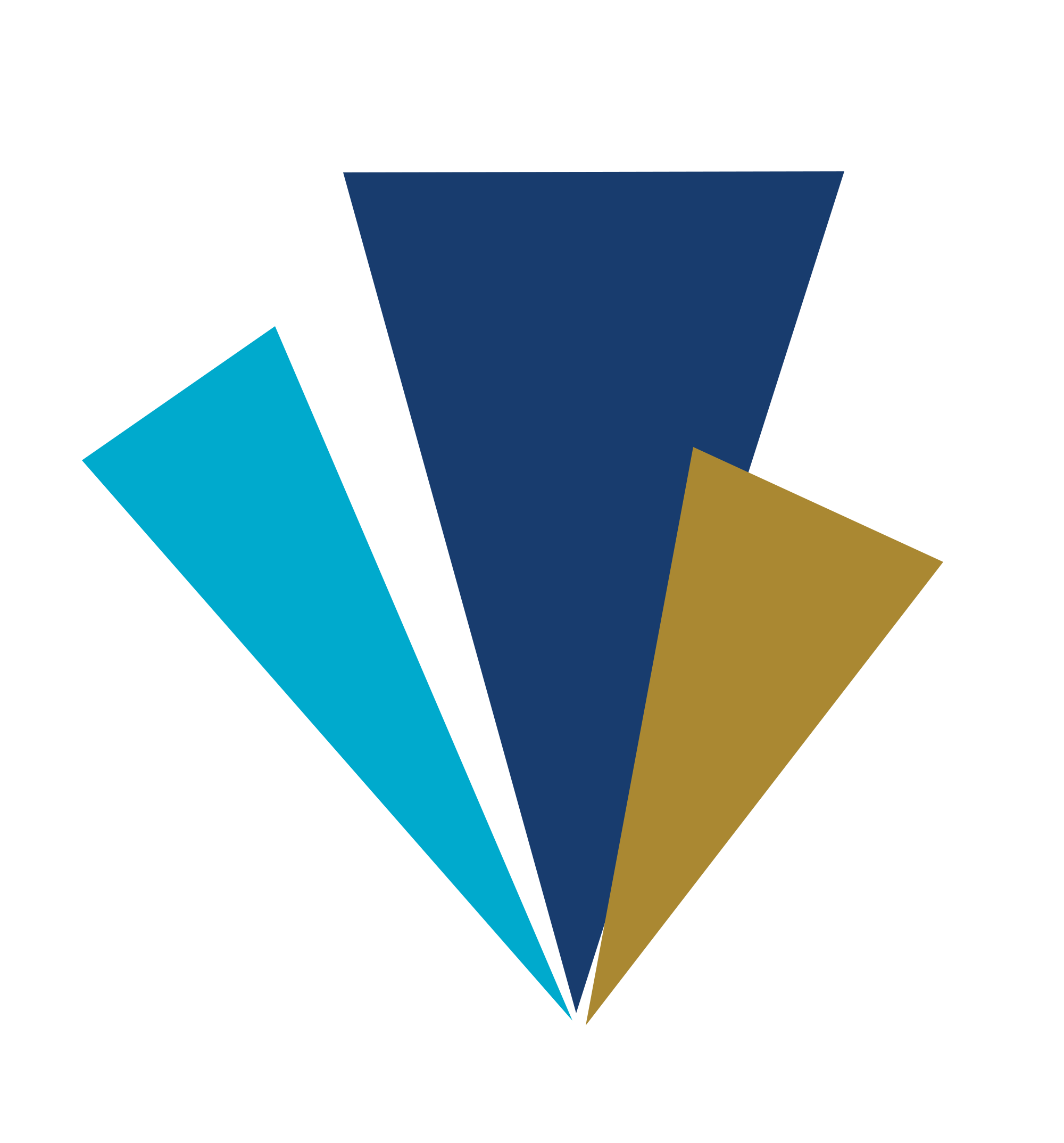 CONTRACT TO CLOSE
AVOIDING PITFALLS
REALTOR FOR
LIFE
LOAN COMMITMENT
FINAL WALKTHROUGH
COMMUNITY APPROVALS
APPRAISAL
INSPECTIONS
CLOSE
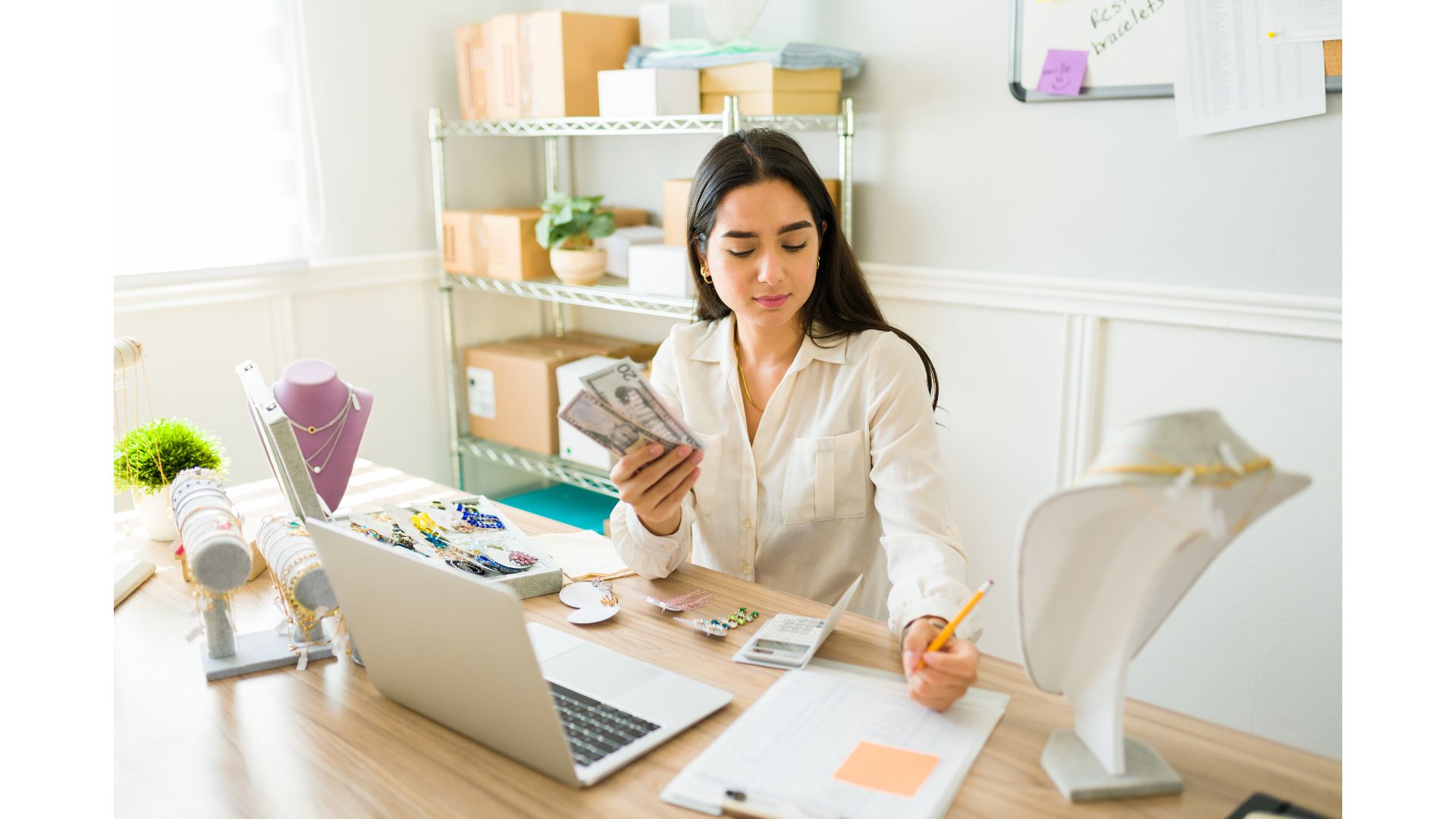 FINANCING 
SOLUTIONS & ALTERNATIVES
Cash
Mortgage
Deposits and Escrows
Local Lenders vs. All the Rest!
THE MOST IMPORTANT STEP:
GETTING TO KNOW YOU
During our buyer consultation, we will dive into your unique preferences, needs, and goals. This initial meeting allows us to:
Learn About Your Vision
Understand Your Budget
Address Your Questions
Build a Relationship
By truly getting to know you, we tailor our approach to match your expectations and help you find the perfect home.
UNLOCKING THE DOOR TO YOUR DREAM HOME:
LET'S TALK AGENCY FIRST
Let’s lay the groundwork
Your interests come first
We are here to:
Advocate for you
Safeguard your confidences
Maintain accountability
Offer unwavering loyalty
We will execute your real estate goals with
Honesty
Care
Skill
We represent you!
We ensure your interests are upheld
WHY BUYER’S AGENCY?
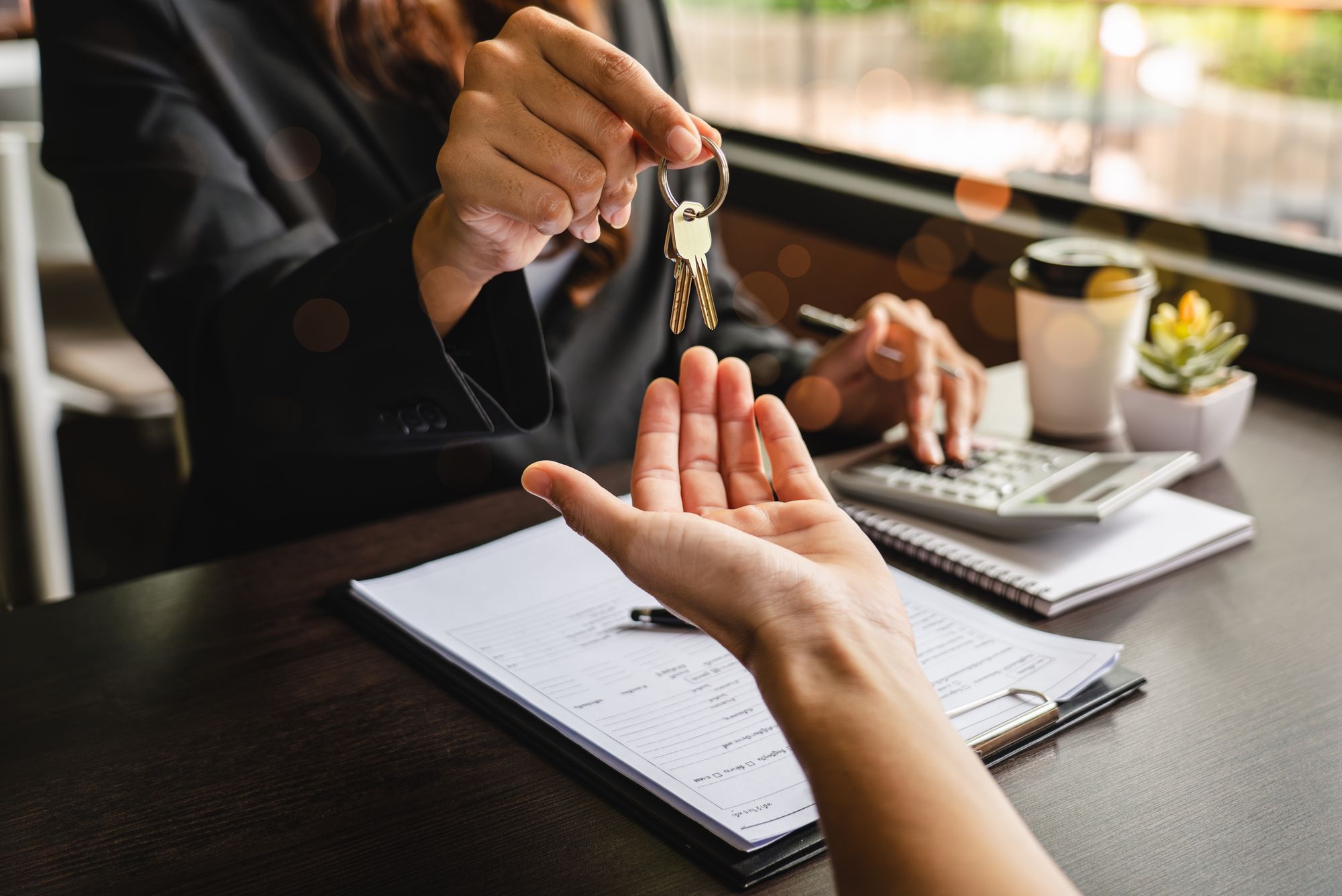 COMMITTING TO
OUR PARTNERSHIP
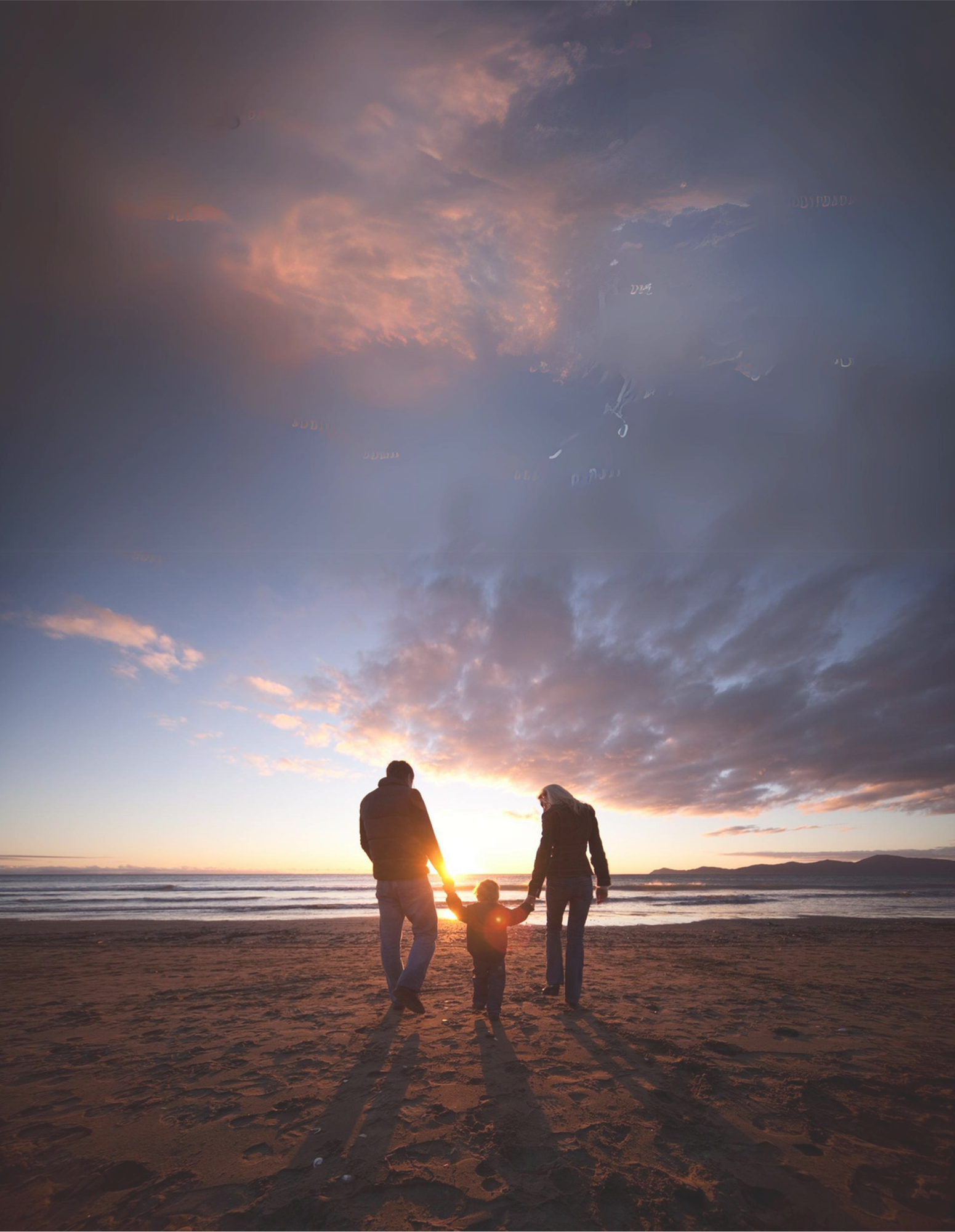 MAKING DREAMS COME TRUE!